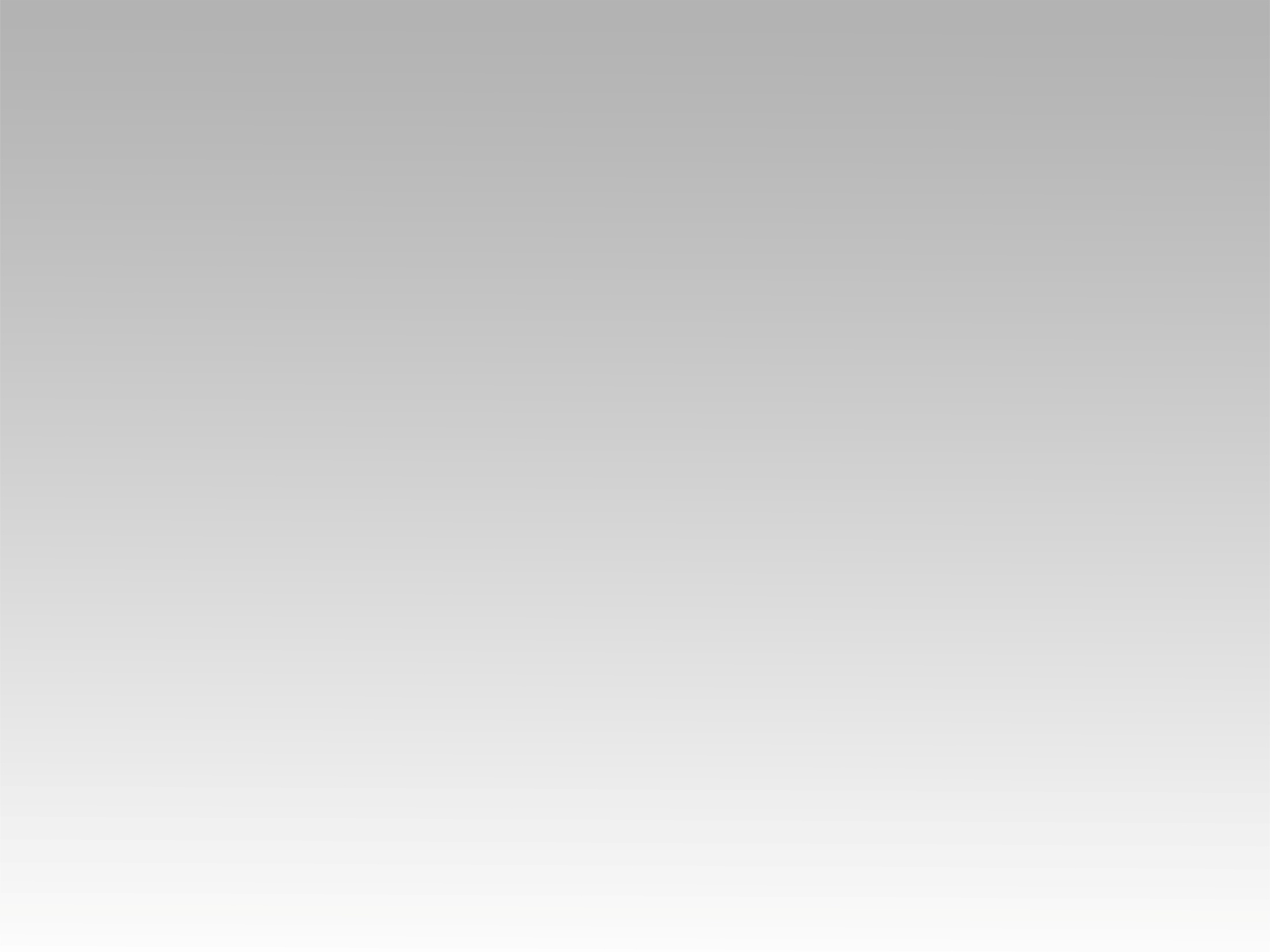 تـرنيــمة
أبداً عمري ما ألاقي
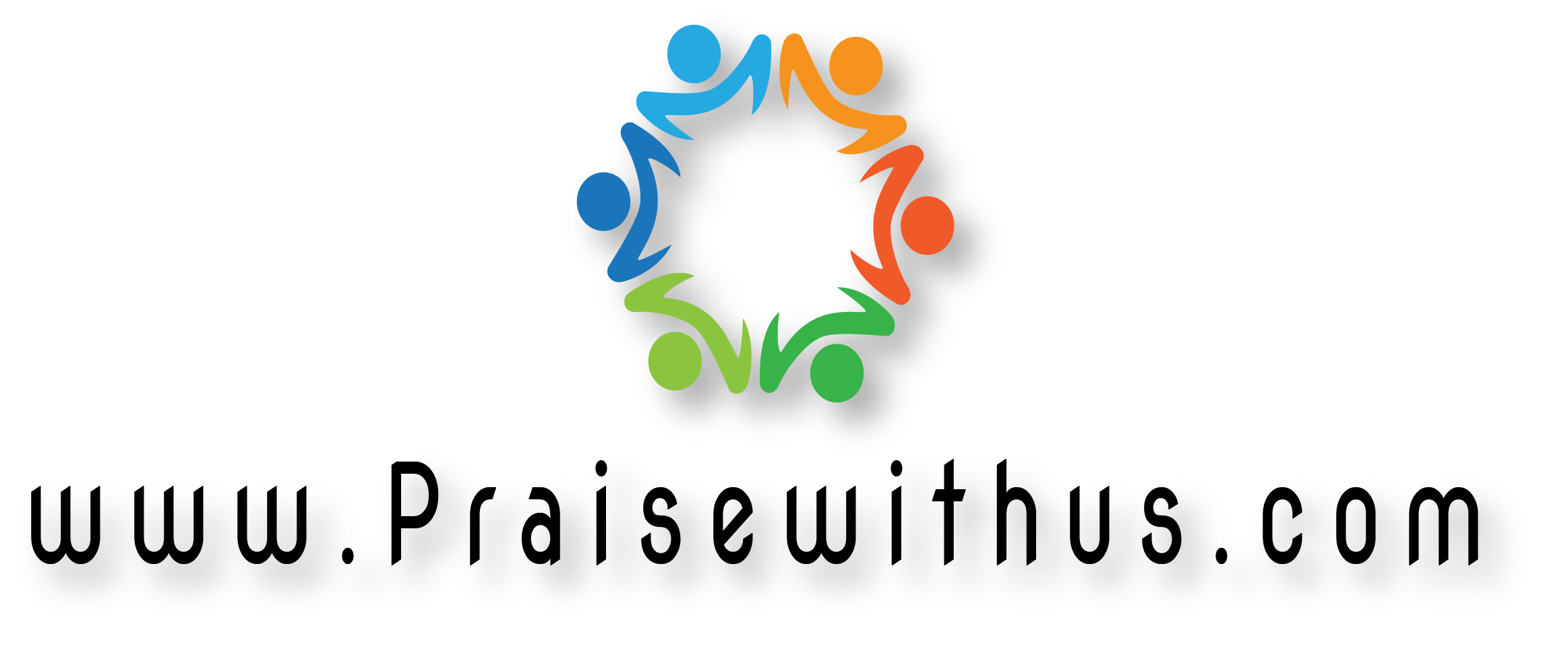 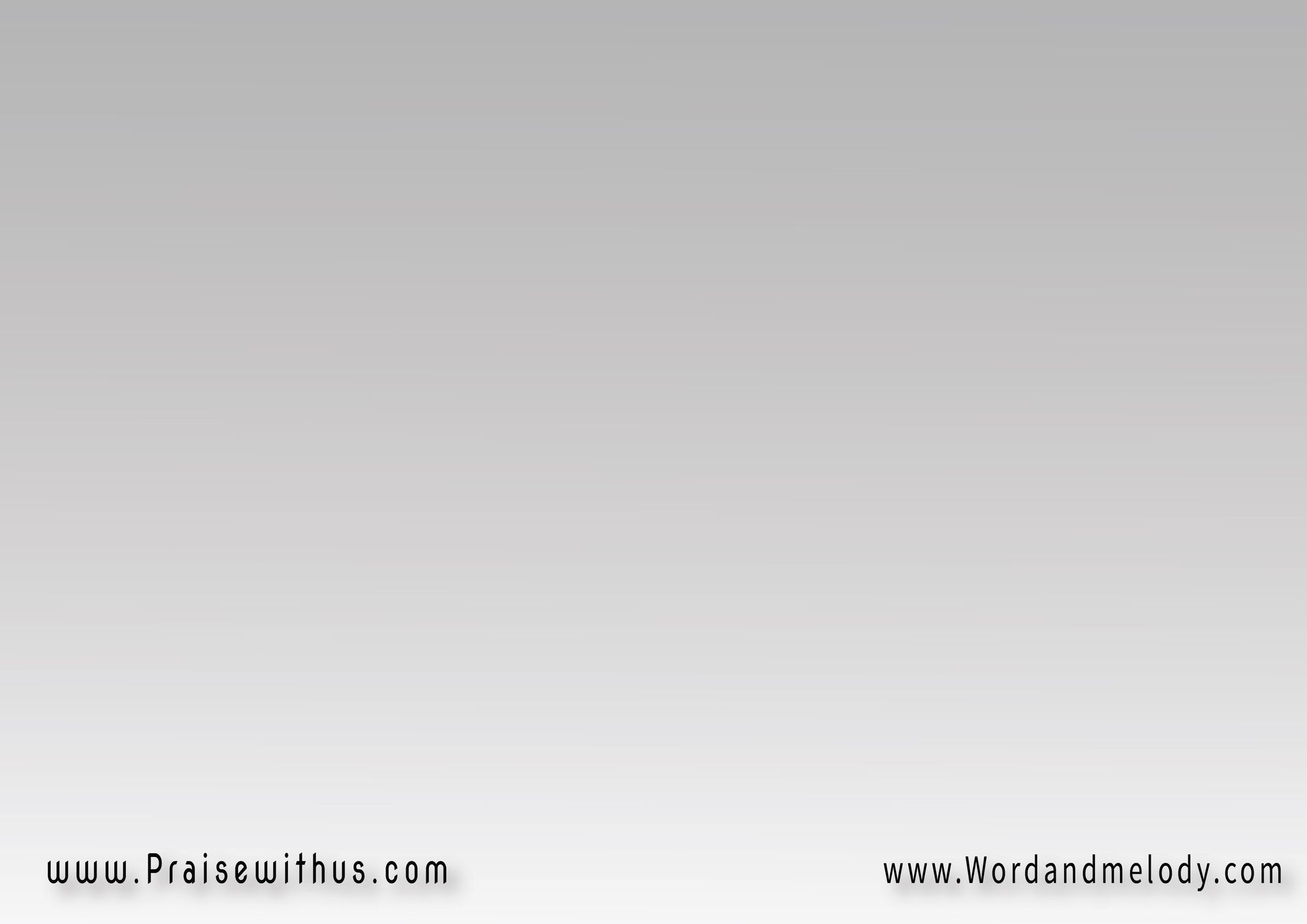 القرار: 
(أبداً عمري ما ألاقي 
حبيب زي إلهي
بيرعى أمور حياتي 
ومعاه ضامن سلامي)2
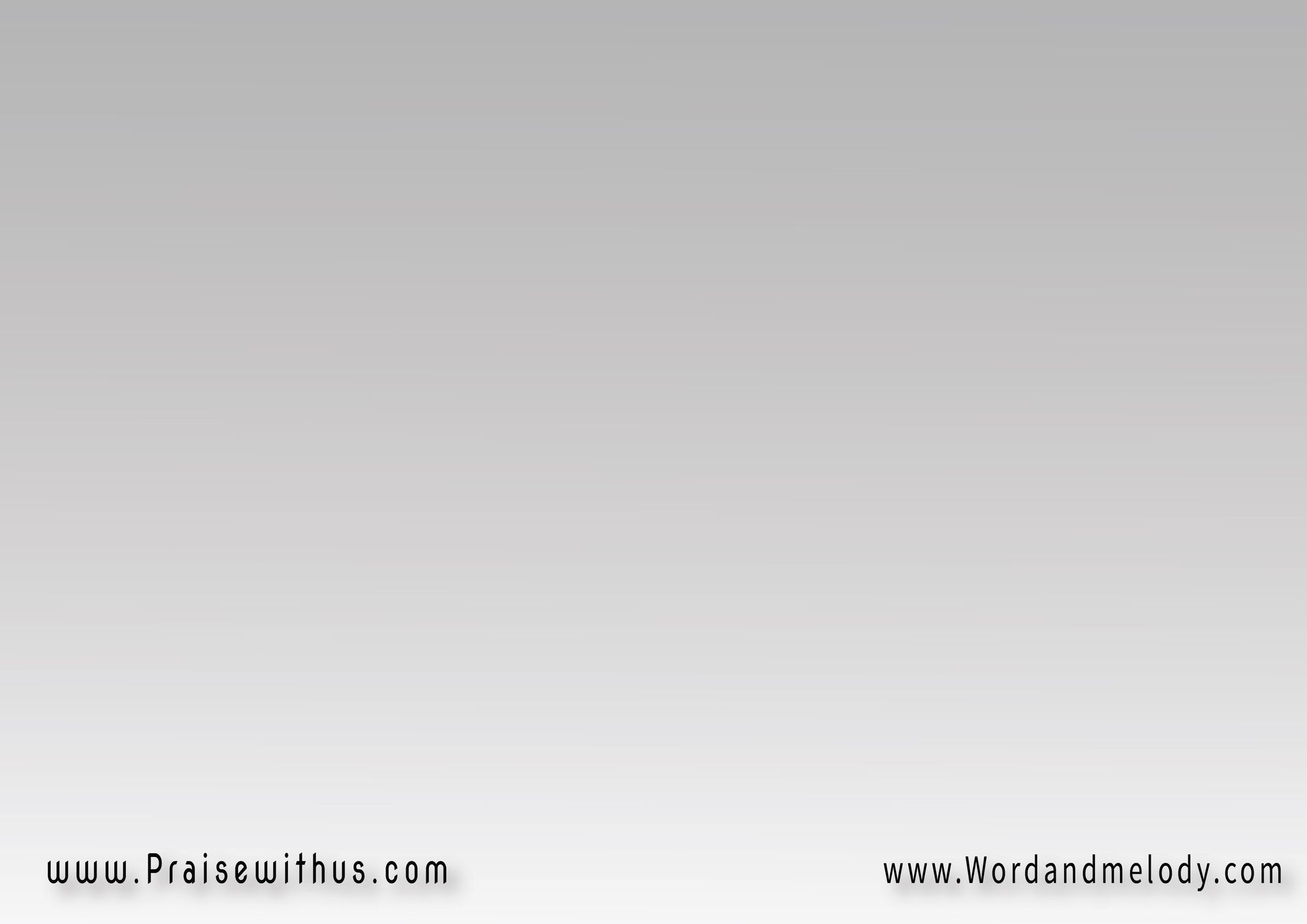 1-
 (ومهما كانت الظروف 
صعبة قوية
مايهمنيش طول ما انت 
أبويا وفاديَّ)2
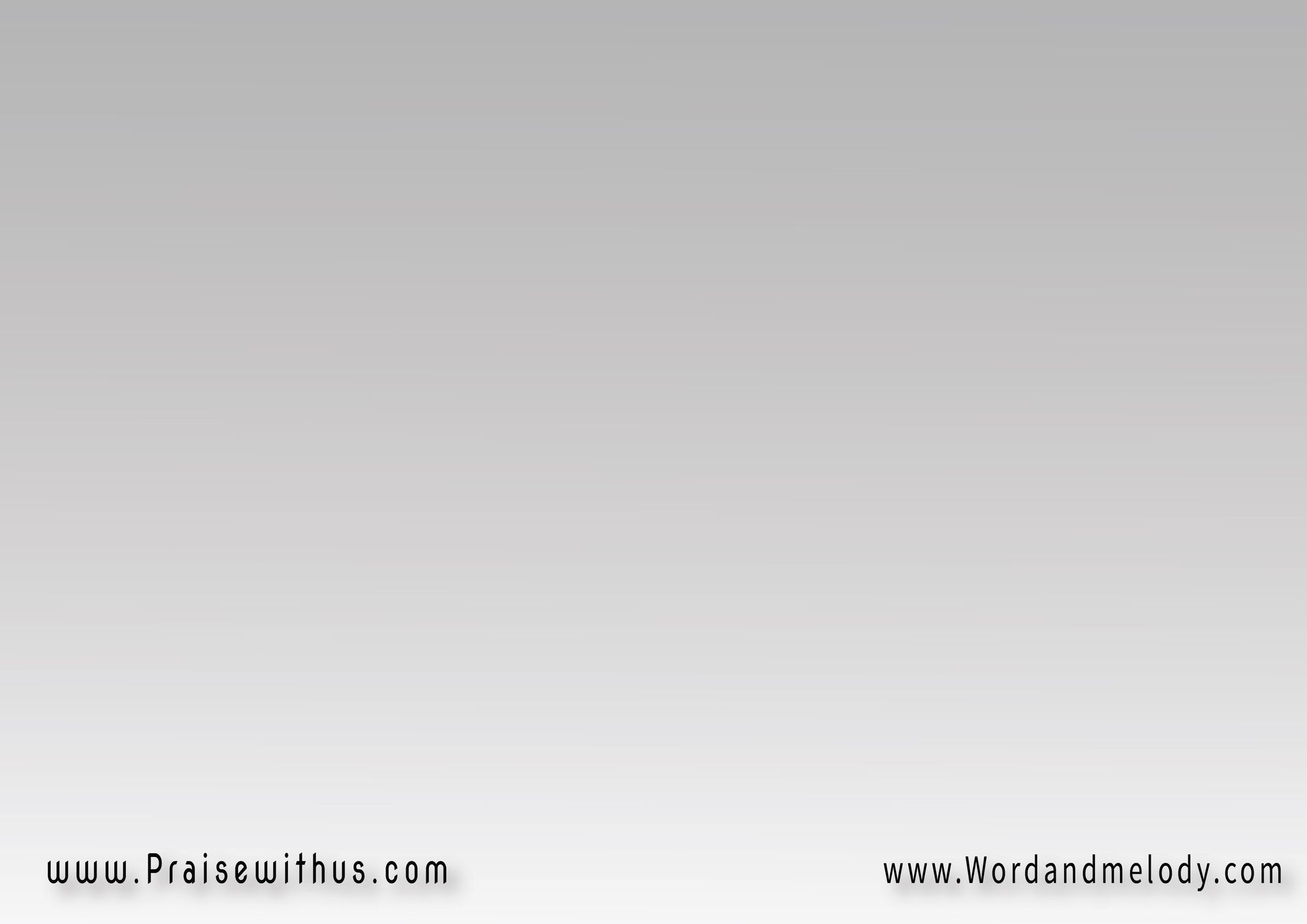 القرار: 
(أبداً عمري ما ألاقي 
حبيب زي إلهي
بيرعى أمور حياتي 
ومعاه ضامن سلامي)2
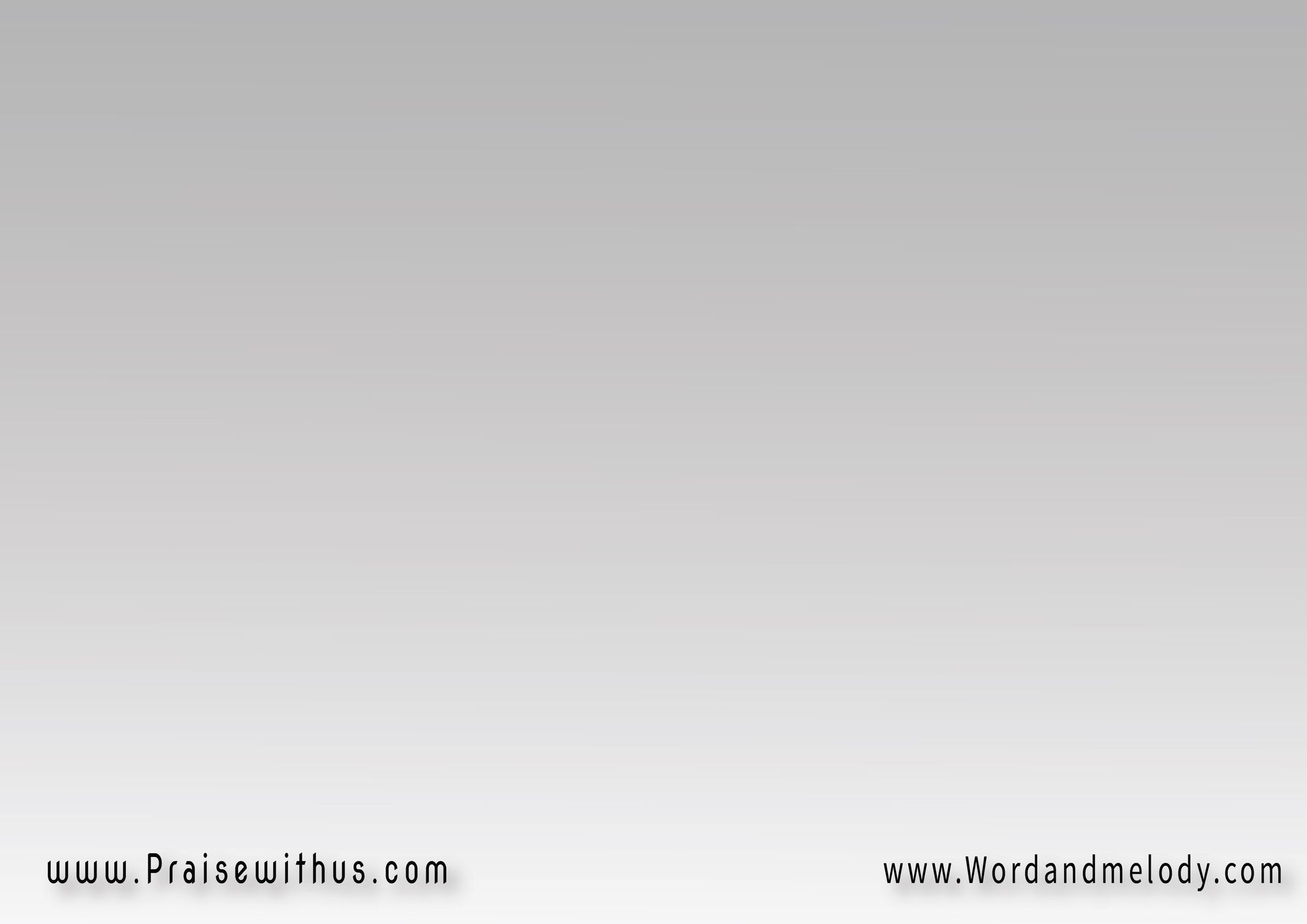 2-
  (إن كان عدوي أعلن 
حربُه عليَّ
مش هانحني ولا هاخاف
 ده يسوع راعيَّ)2
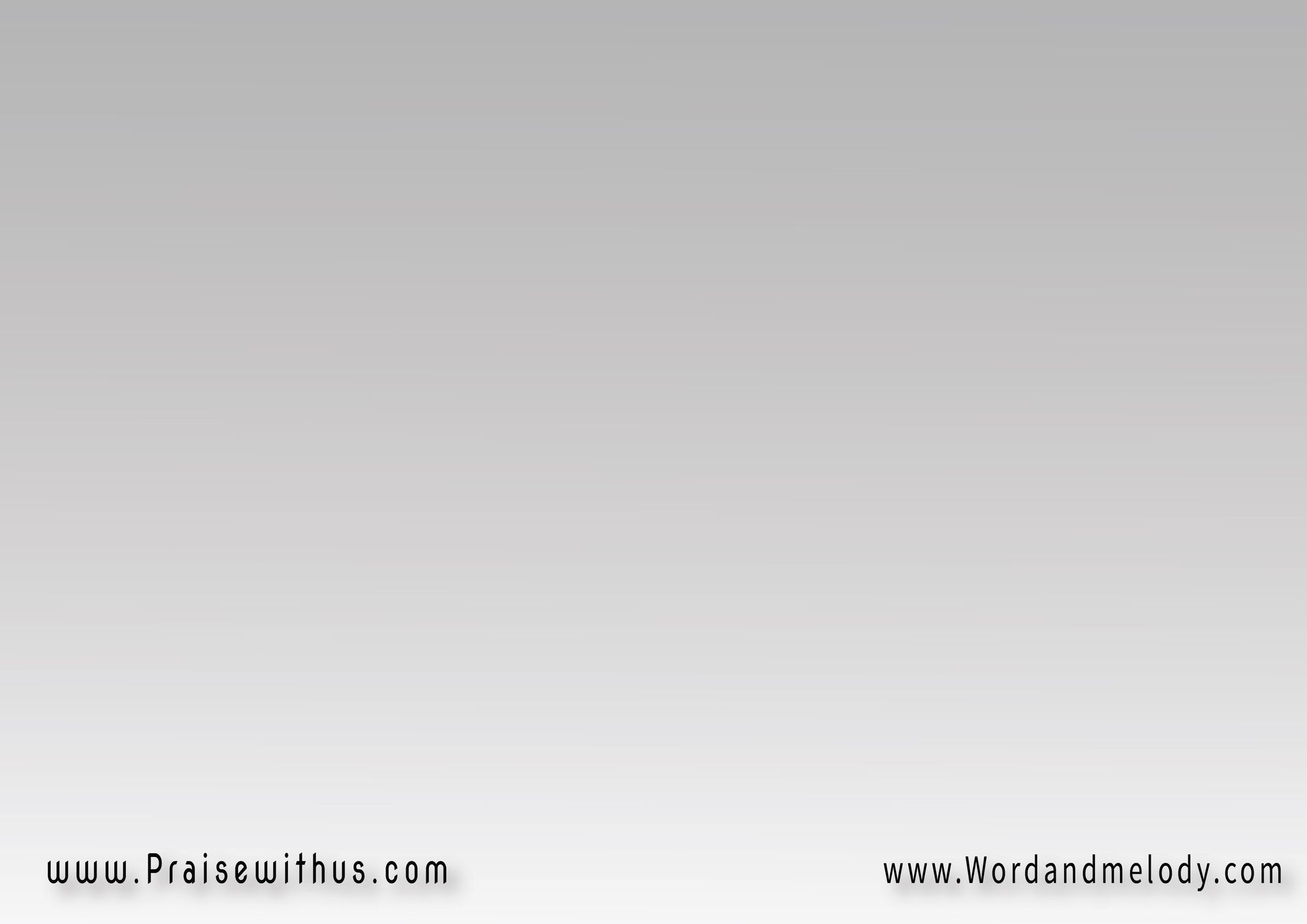 القرار: 
(أبداً عمري ما ألاقي 
حبيب زي إلهي
بيرعى أمور حياتي 
ومعاه ضامن سلامي)2
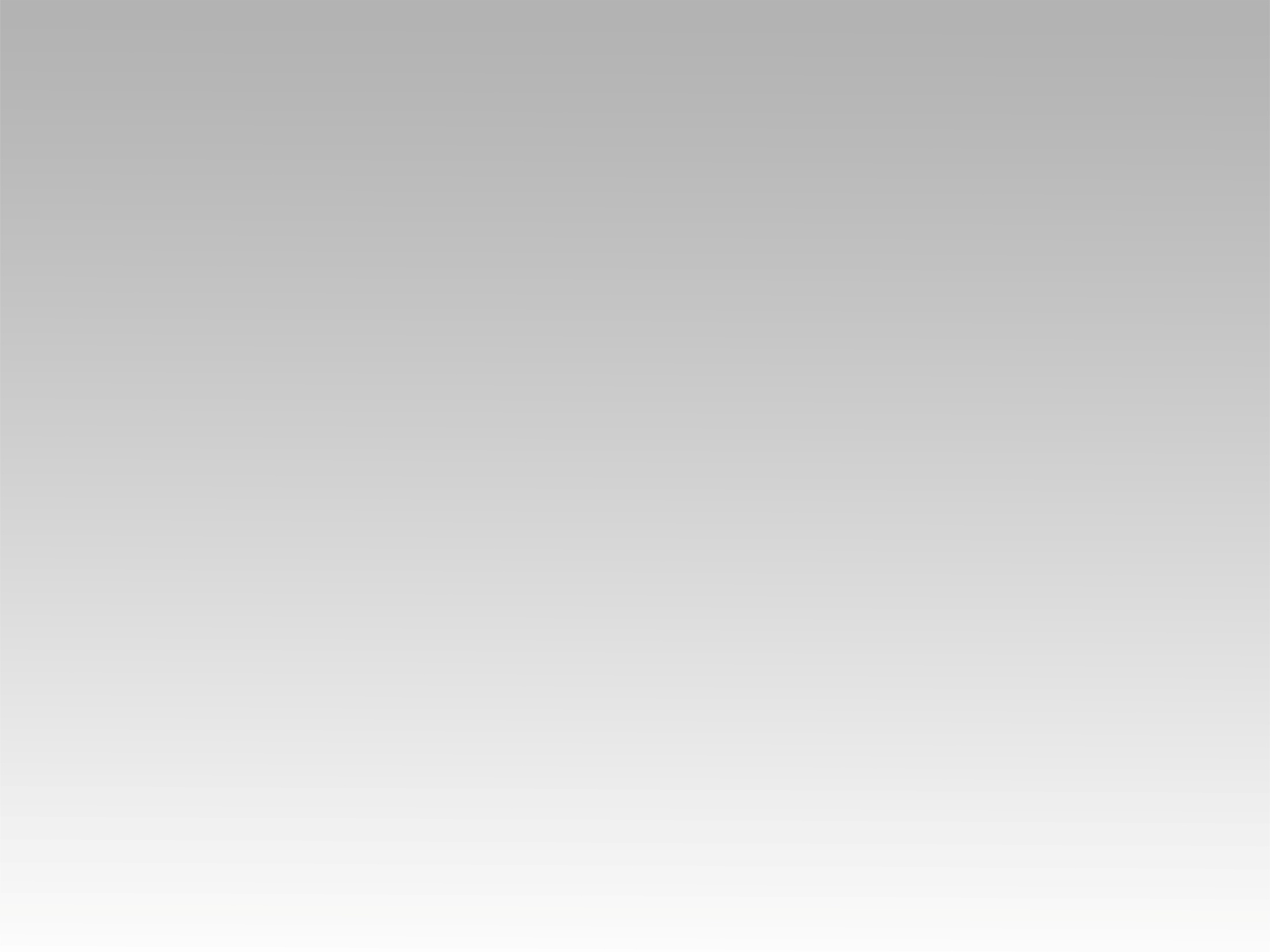 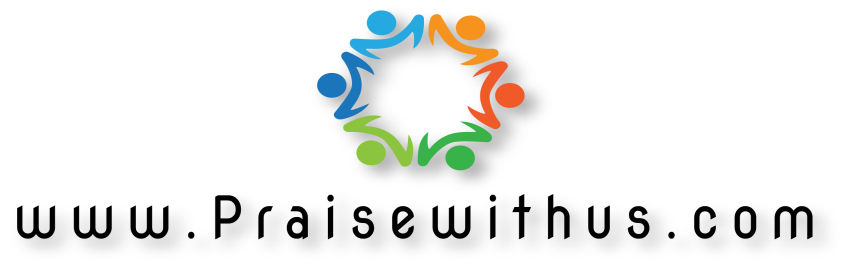